PPT-2 (不含经济性)
注射用奥加伊妥珠单抗（贝博萨® ）2022国家医保药品目录调整申报资料
申报企业：辉瑞投资有限公司
注射用奥加伊妥珠单抗（贝博萨® ）
目录
基本信息
1. 注射用奥加伊妥珠单抗 基本信息 (1/2) – 疾病情况和未满足的临床需求
未满足的治疗需求
现行治疗手段
疾病危害
成人复发难治性B细胞急淋患者，存在
未满足的临床需求
成人复发难治性B细胞急性淋巴细胞白血病，具有极高的死亡风险，患者生存堪忧
总完全缓解率<30%
复发率高达40-50%、74%患者确诊18个月内复发
中位生存期3-6个月
5年生存率<10%
目录内
无有效的药物治疗手段
患者生存堪忧
有效性：
急需快速提升缓解率，使患者达到可移植状态
急需延长缓解时间、避免复发
急需临床指南一级推荐治疗药物
急需有机会接受移植，延长生命
安全性：
急需杀伤更精准、患者更耐受的全新药物
依从性：
急需更强效、更精准的全新突破性治疗药物
急需更便捷的给药方式
急需适合高肿瘤负荷及老年患者治疗且可获益的有效药物
目录内药物治疗后，患者无法达到缓解的状态，因此无法接受移植
成人复发难治性B细胞急性淋巴细胞白血病，是罕见肿瘤，奥加伊妥珠单抗获得孤儿药身份认证
中国发病率远低于国家癌症中心对于罕见肿瘤的建议，属于罕见肿瘤
中国发病率0.69/10万人
国家癌症中心建议发病率<2.5/10万人，即为罕见肿瘤
中国患者数量约2,000人
目前只有
异基因造血干细胞移植
是患者的有效治疗方案
已纳入部分地区医保报销范围
接受移植后，患者可有效延长生命甚至获得治愈
然而，患者需要接受有效药物治疗，快速达到缓解状态，才能有机会接受移植
备注：中国暂无发表的流病数据
基本信息
1.注射用奥加伊妥珠单抗 基本信息 (2/2)
获FDA和EMA孤儿药认证，治疗成人复发或难治性B细胞急性淋巴细胞白血病
证据显示，实际治疗不超过2周期：
用法用量1：不超过2周期
患者在使用奥加伊妥珠单抗治疗实现缓解后，即可接受移植或其他后续治疗
三期临床研究显示，73%患者在第一周期达到缓解1，有97%患者第二周期达到缓解3
英美等多国真实世界研究均证实，无论移植与否，患者实际中位使用周期均未超过2周期，且疗效良好4-6
周边国家和地区（台湾、韩国和土耳其）医保报销相关规定也显示不超过2周期
第一周期：推荐总剂量为1.8mg/㎡，即共给药4瓶，分三次给药；分别在第1天（0.8mg/㎡）、第8和15天（分别0.5mg/㎡）给药
第二周期：推荐总剂量为1.5mg/㎡，即共给药3瓶，分三次给药；在第1、8、15天 (各0.5mg/㎡)给药
参照药选择原因
异基因
造血干细胞移植
（部分地区纳入医保报销）
医保目录内无可参照的治疗药物，因此选择异基因造血干细胞移植
临床应用广泛：异基因造血干细胞移植是成人复发难治性B细胞急淋患者获得治愈或减少复发、延长生命的主要治疗方式
权威指南推荐：均获得国内外权威临床指南一致的一级推荐地位，患者经奥加伊妥珠单抗治疗达到缓解后，桥接异基因造血干细胞移植
参照药选择建议
有效性
2. 注射用奥加伊妥珠单抗 有效性 (1/2) – 2周期内快速深度缓解
快速深度缓解
延长缓解时间
权威指南一级推荐
治疗2周期内，实现快速缓解，达到移植水平，延长生存
三期临床试验显示：
总完全缓解率高达80.7% 7
缓解人群中有73%患者在第一周期内实现缓解3
其余24%（共97%）患者在第二周期内实现缓解3
达到缓解是接受造血干细胞移植的必要先决条件
显著延长缓解时间，降低复发
真实世界研究发现，奥加伊妥珠单抗治疗后患者的缓解时间（DOR）延长至11.5个月5，因此证实其可显著降低复发
获得国内外权威指南和共识的一致
一级推荐
从延长缓解时间、降低复发的角度，疗效接近移植水平
患者通过接受移植来降低复发、延长缓解；因此奥加伊妥珠单抗的疗效接近移植水平
治疗2周期内，微小残留病转阴率高达87% 7
微小残留病转阴是患者移植成功的主要因素之一
有效性
2. 注射用奥加伊妥珠单抗 有效性 (2/2) – 2周期内即可桥接移植，挽救生命
提高移植机会
实现长期生存获益
三期临床显示，2周期内实现缓解，即可接受移植
治疗达到缓解 (CR) 后移植，2年总生存率高达51% 13
73%患者在第一周期内达到缓解，其余24% (共97%) 患者在2周期内达到缓解
因此，奥加伊妥珠单抗，给患者实现更多移植机会的治疗药物，移植患者比例接近一半
三期临床显示，42.7%患者在接受奥加伊妥珠单抗治疗后有机会接受移植11
其余患者受到年龄（老年患者无法移植）、其他疾病、供体等各项其他客观因素影响，而无法接受移植
治疗达到微小残留病 (MRD) 转阴后再移植，中位生存期高达19.2个月14
87%患者在2周期内达到微小残留病 (MRD) 转阴
国家药品审评中心出具的《技术审评报告》指出，各关键临床试验数据表明奥加伊妥珠单抗展现显著的优效结果
评审认可在复发难治性CD22阳性成人急性淋巴细胞白血病患者中，奥加伊妥珠单抗治疗组的血液学缓解率优效于对照组，代表显著临床获益，可以给更多的患者带来接受造血干细胞移植机会；亚裔患者在接受奥加伊妥珠单抗治疗，相比总人群，呈现一致的优势
安全性
3. 注射用奥加伊妥珠单抗 安全性 – 2周期内安全可控
更精准、耐受的肿瘤细胞杀伤
有效预处理后，VOD发生率0
作为首个且唯一治疗急淋的抗体药物偶联物
实现更精准、患者更耐受的肿瘤细胞强效杀伤
更少的药物相互作用
CD22人源化抗体结构，患者更耐受
肝小静脉闭塞病 (VOD) 是可预防的
高危患者可识别：造血干细胞移植术前，对高危患者进行有效识别
可预防：对高危患者采用熊去氧胆酸 (UDCA) 进行移植前的预处理，可显著降低移植后肝小静脉闭塞病 (VOD) 的发生率16
严重不良反应发生比例显著降低14%* 1, 12
与同适应症下的药品（目录外）相比，严重不良反应发生比例显著降低14%
真实世界研究发现，通过有效的患者识别和预处理，可将  肝小静脉闭塞病 (VOD) 的实际发生几率降至0%
美国真实世界研究发现，通过进行有效的预处理后，未报告VOD发生6
中国多中心回顾性分析显示，异基因移植后VOD的整体发生率仅0.4%20
备注*：源自于奥加伊妥珠单抗和贝林妥欧单抗的三期临床研究，非头对头对比
创新性
5. 注射用奥加伊妥珠单抗 创新性
机制创新
特殊人群获益显著
提升依从性
中国首个且唯一治疗急淋的 CD22靶向抗体药物偶联物 (ADC)
唯一的高肿瘤负荷患者仍可显著获益的治疗药物
肿瘤骨髓原始细胞比例 (BMB%) >50%的患者，治疗后总缓解率仍高达70-75% 18
每周期仅间隔给药3次，每次 1小时，可在门诊完成，显著提升用药依从性
每周期仅需给药3次
每次1小时
可在门诊完成
兼顾比化疗更精准、比抗体药物更强效的杀伤能力
选择性且高度稳定的连接子：稳定连接刺孢霉素与CD22单抗，细胞内吞后再精准释放
CD22靶向的人源化抗体：更精准、更有效（>90%的适应症患者为CD22阳性表达2）
强效细胞毒剂的刺孢霉素：对肿瘤细胞DNA的强效杀伤
无法接受移植的老年患者，指南推荐，治疗获益仍然显著
老年患者无法接受移植，但CSCO指南推荐使用奥加伊妥珠单抗治疗后仍取得较好疗效
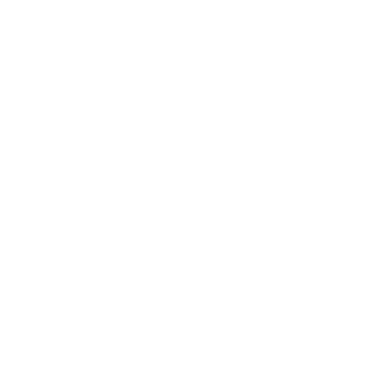 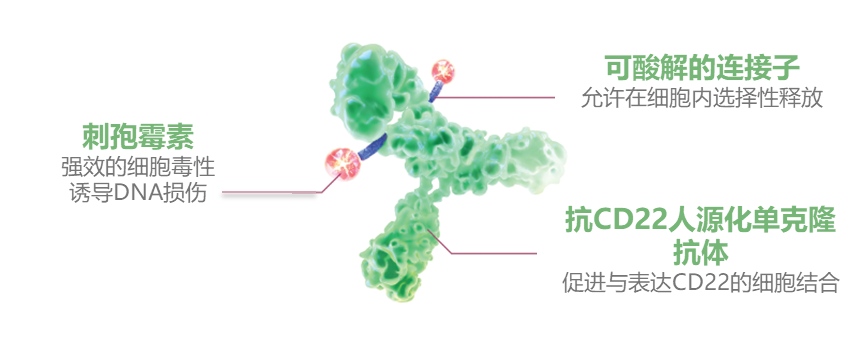 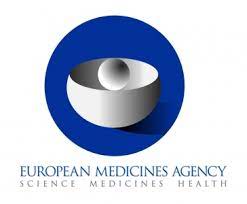 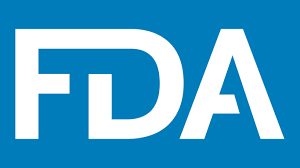 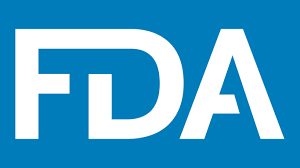 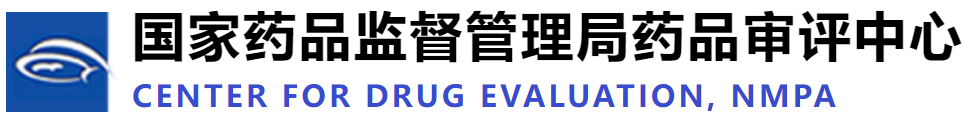 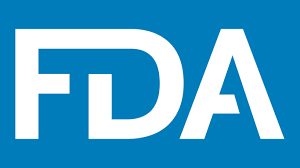 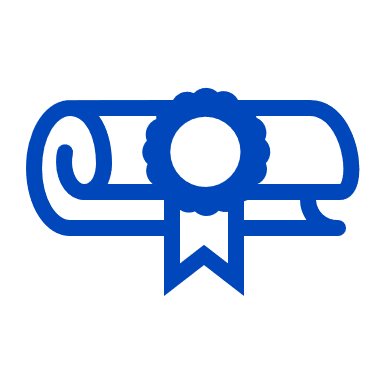 化合物专利期内
突破性疗法
优先审评
孤儿药认证
公平性
6. 注射用奥加伊妥珠单抗 公平性
对公共健康的影响
符合保基本原则
弥补目录短板
医保管理难度
成人复发难治性B细胞急淋是有极高死亡风险的罕见肿瘤
患者面临严峻生存挑战，已有药物治疗下，生存期<6个月，5年生存率<10%2
接受一线治疗，快速达到缓解，延长缓解时间，进而有机会接受移植来延长生命，是患者的基本医疗需求
成人患者面临更高的死亡风险，治疗需求更迫切
移植是患者获得长期生存、甚至治愈的主要方式，移植后5年生存率提高1.5倍19
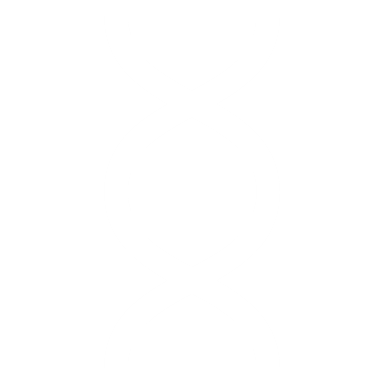 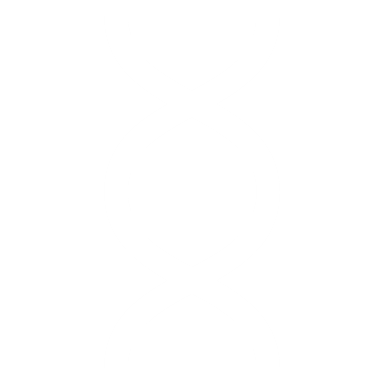 奥加伊妥珠单抗快速深度缓解，减少复发，实现患者更多移植机会，带来长期生存获益
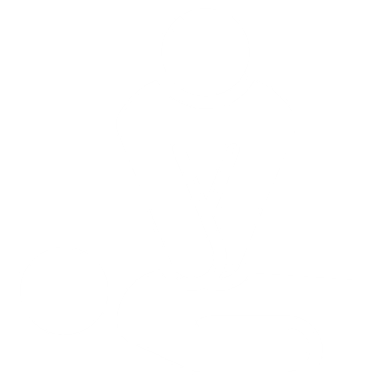 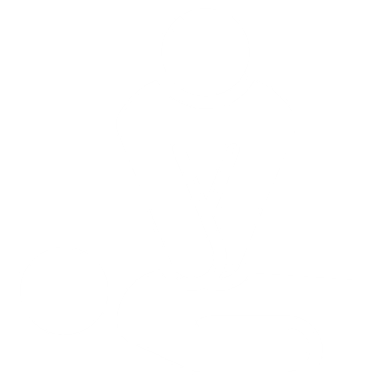 治疗周期可控：三期临床、真实世界研究和周边国家医保报销均证实，实际使用不超2周期
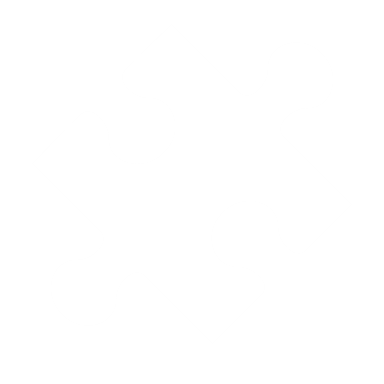 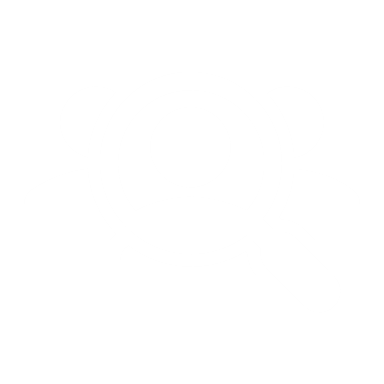 弥补目录内无治疗成人复发难治性B细胞急淋患者的有效药物的空白
成人急淋患者死亡率高，短期易复发，现有治疗下生存期不足6个月
急需有效治疗药物，达到缓解，接受移植，挽救生命
患者有限：成人复发难治性急淋患者在中国数量有限，发病率为0.69/10万人，是罕见肿瘤，成人是儿童患者数量的2/3
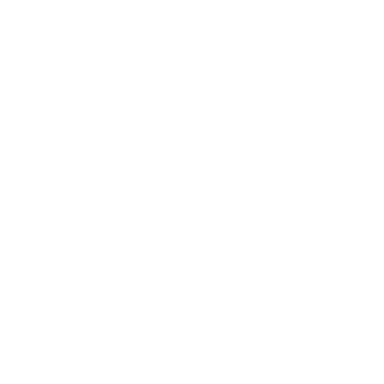 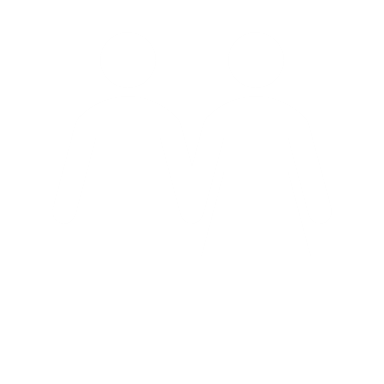 适应症明确、诊断明确、不易滥用；仅治疗成人患者
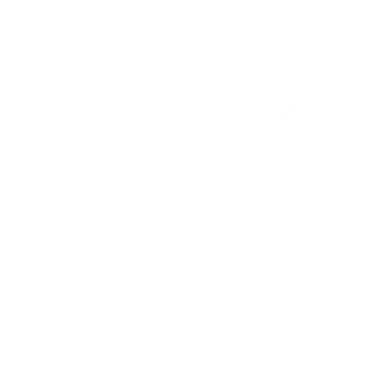 参考文献
注射用奥加伊妥珠单抗说明书
Adele KF et al. The American Society of Hematology 2007; 109: 944-950
Pfizer data on file (源自于注册三期临床研究)
David M, et al. Inotuzumab Ozogamicin in Relapsed or Refractory ALL: a real-world retrospective study in the UK, presented at the European Hema Association, June 2021
Talha B, et al., Real-world outcomes of adult B-cell ALL patients treated with Inotuzumab Ozogamicin, Clinical Lymphoma Myeloma & Leukemia, August 2020
Kirk C. et al., Low incidence of hepatic VOD in patients with B-cell ALL treated with Inotuzumab Ozogamicin followed by allogeneic HSCT, American Society of Clin Onco 2021
Kantarjian HM et al. N Engl J Med 2016;375:740–753
2022中国临床肿瘤学会（CSCO）恶性血液病诊疗指南
2022美国NCCN指南
中国成人急性淋巴细胞白血病诊断与治疗指南（2021年版）
Kantarjian HM et al. Cancer 2019;125:2474–2487
Kantarjian HM et al. Blinatumomab versus Chemo for Advanced Acute Lymphoblastic Leukemia, The New England Journal of Medicine, 2017;376:836-47
Marks D et al., Outcomes of Allogeneic stem cell transplantation after Inotuzumab treatment for R/R ALL, Biology of Blood and Marrow Transplantation, 25
Jabbour et al., Impact of minimal residual disease status in patients with R/R ALL treated with Inotuzumab Ozogamicin in the phase III INO-VATE trial, Leukemia
中华医学会《造血干细胞移植后肝窦系阻塞综合征诊断与治疗中国专家共识（2022年版）》
Kazuteru O. et al., The Japanese Multicenter Open Randomized Trial of Ursodeoxycholic Acid Prophylaxis for Hepatic VOD after HSCT, Am J Hematology. 2000 May:64(1):32-8
Lee CC, et al. Ann Hematol. 2019 Mar;98(3):745-752.  2. Cai X, et al. Ann Hematol. 2019 Jul;98(7):1733-1742.
DeAngelo DJ, et al. Blood Cancer J. 2020 Aug 7;10(8):81.
Russell-Smith T. A et. Al., Systematic review and pooled analysis of survival outcomes in patients with R/R B-ALL who have undergone HSCT, European Review for Medical and Pharmacological Sciences, 2022; 26:975-995
Cai X, et al. Ann Hematol. 2019 Jul;98(7):1733-1742.